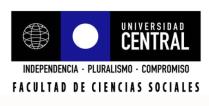 Documento base para el ajuste y rediseño curricular.Facultad de Ciencias Sociales (FACSO)
Primera reunión comité curricular FACSO 23 de julio 2014
Propósito
Compartir aspectos conceptuales y procedimentales del diseño curricular basado en el enfoque de competencias, para facilitar el debate de ideas y la concreción del proceso de trabajo.
Índice
El documento se organiza en torno a tres apartados. 
Aspectos claves en relación al enfoque por competencias.
Desafíos del diseño del currículum bajo el enfoque por competencias.
Propuesta metodológica para asumir la tarea.
I. Conceptos y definiciones
II. Estructura del currículum bajo el enfoque de competencias.
III. Propuesta metodológica para avanzar hacia un diseño curricular bajo un enfoque de competencias.
Proceso de trabajo
Construcción de una matriz de competencias y actividades curriculares.
Del diseño a la implementación…